Le(s) pouvoir(s) politique(s)
TD4
UE11EC4
Le calendrier du S1-S7
Plan du TD4
A) Retour sur les RV de l’Histoire de Blois et perspective sur la fin du semestre

B) Le(s) pouvoir(s) politique(s)
La Révolution française et du 1er Empire (dernier thème CM1)
Le temps de la République (premier thème CM2)
Maitrise des connaissances (Test et/ou exercice)
Notions et programme(s)

C] Questionner un document (du pouvoir)
EXPOSE : portrait de Napoléon Ier 
Exercice : Portrait de Louis XIV (1701) et/ou affiche de la République (1892)
Calendrier S1-S7
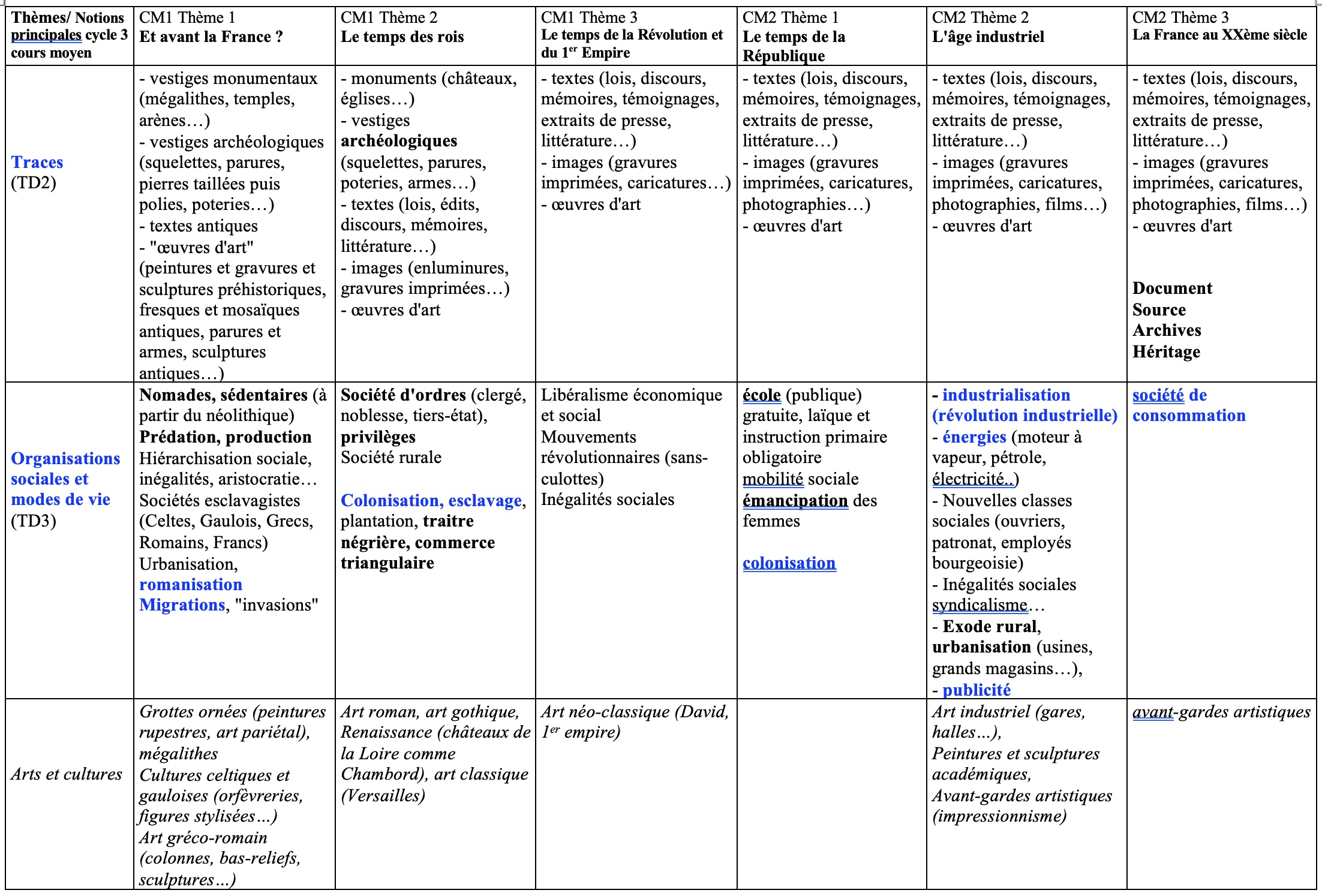 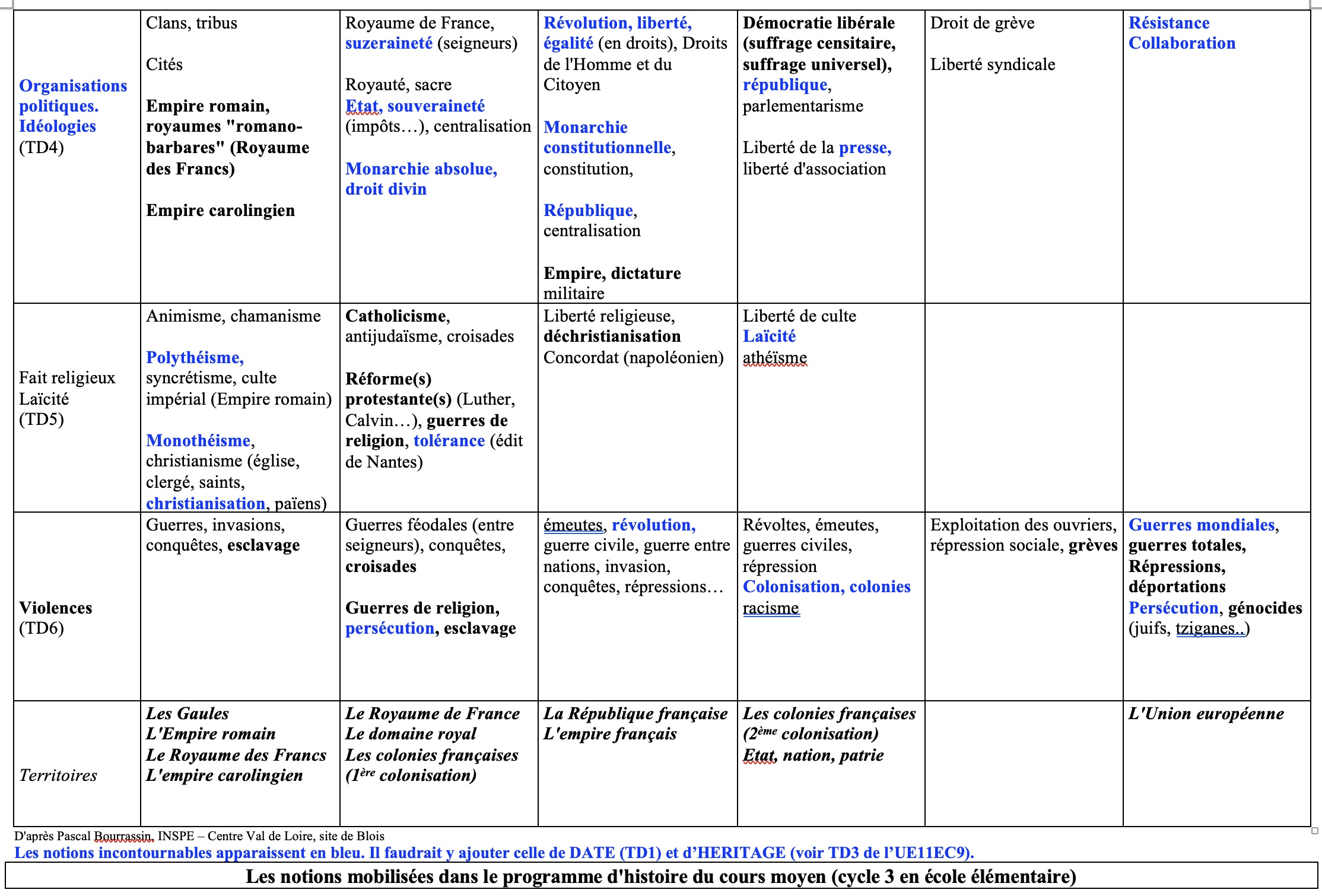 B) Le(s) pouvoir(s) politique(s)
Idéologie
Organisations
Personnes
Gouvernement
Constitution…
POUVOIR
Symboles
Domaine de la politique
Pratiques : décisions (actions dans la Cité) mais aussi rituels
B) Le(s) pouvoir(s) politique(s)
TEST en ligne sur CELENE concernant la Révolution française
https://celene.univ-orleans.fr/course/view.php?id=1676#section-8
 des notions à maîtriser :
Monarchie
République
Démocratie
Dictature (ou tyrannie)
Monarchie absolue
Monarchie de droit divin
Monarchie constitutionnelle
Parlementarisme (régime représentatif/parlementaire)
Suffrage universel/suffrage censitaire
B) Le(s) pouvoir(s) politique(s)
Le programme
B) Le(s) pouvoir(s) politique(s)
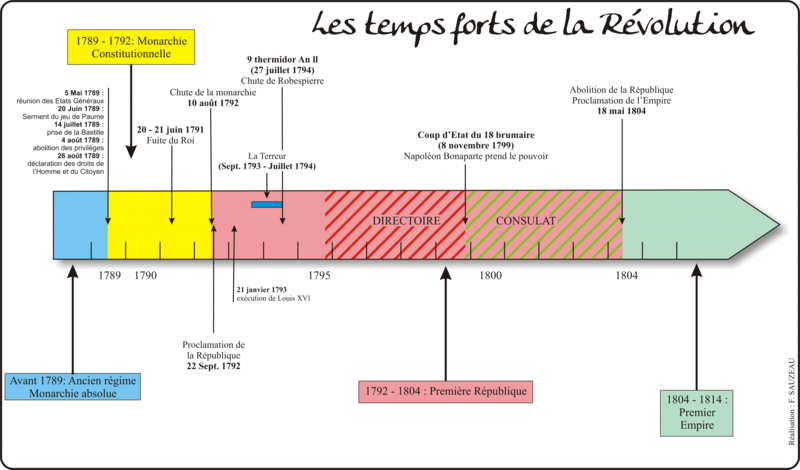 Date à connaître
Révolution française (1789-1799)
La Révolution française et le Ier Empire
B) Le(s) pouvoir(s) politique(s)
Exercice : le temps de la République (l’histoire de la France de 1792 à 1892) : augmentation des libertés ou restriction des libertés ?
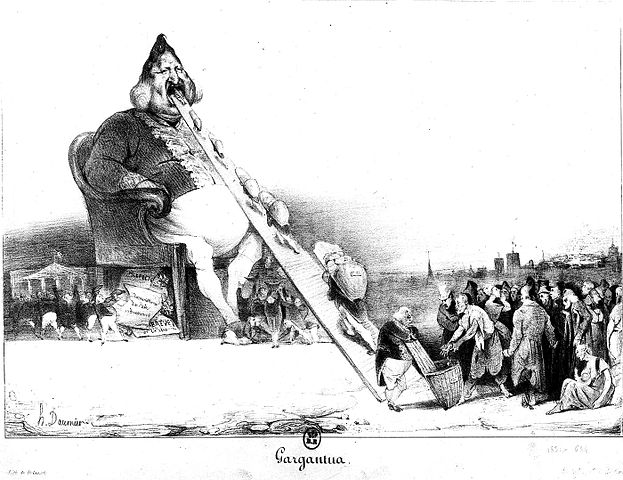 6
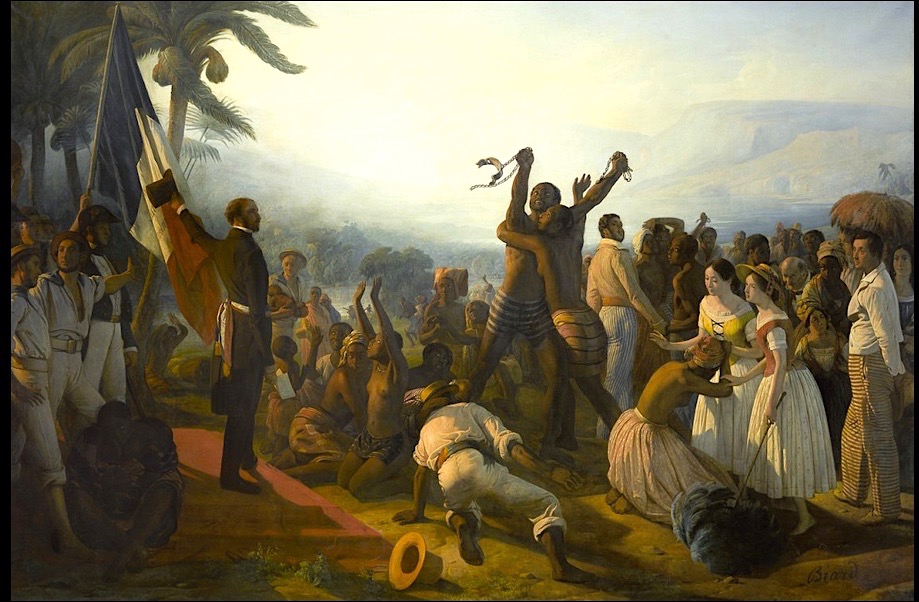 1
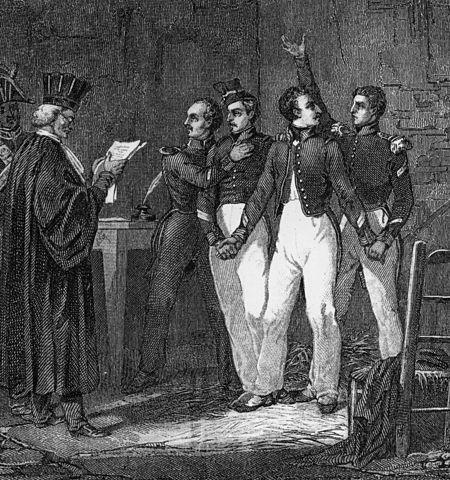 4
3
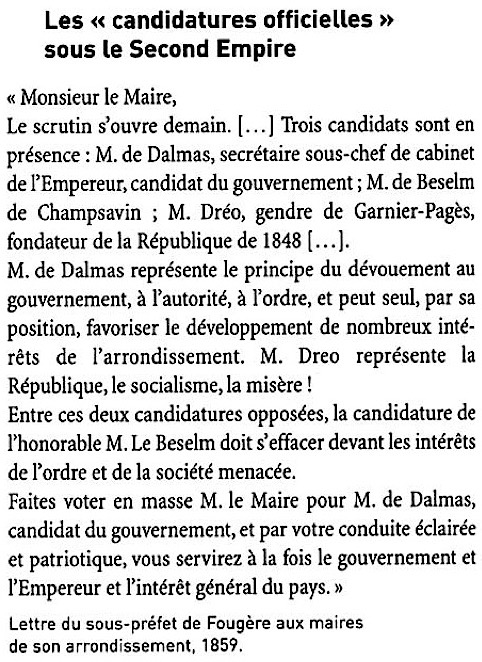 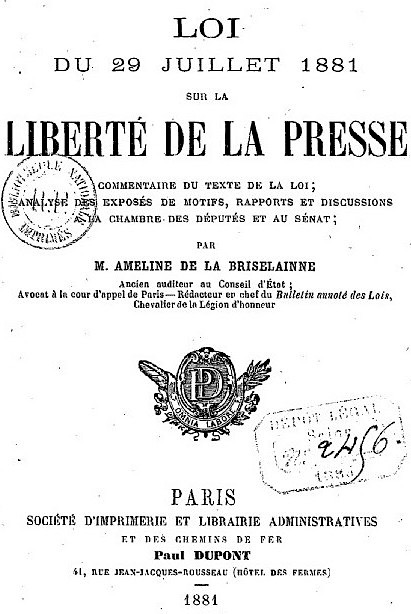 2
5
« Réprimez un peu les journaux, faites-y mettre de bons articles, faites comprendre aux rédacteurs des Débats et du Publiciste que le temps n’est pas éloigné où, m’apercevant qu’ils ne me sont pas utiles, je les supprimerai avec tous les autres et je n’en conserverai qu’un seul ; ... que le temps de la Révolution est fini et qu’il n’y a plus en France qu’un parti ; ... que je ne souffrirai jamais que les journaux disent ni fassent rien contre mes intérêts. »
Napoléon Bonaparte, Lettre à Fouché, 22 Avril 1804.
B) Le(s) pouvoir(s) politique(s)
B) Le(s) pouvoir(s) politique(s)
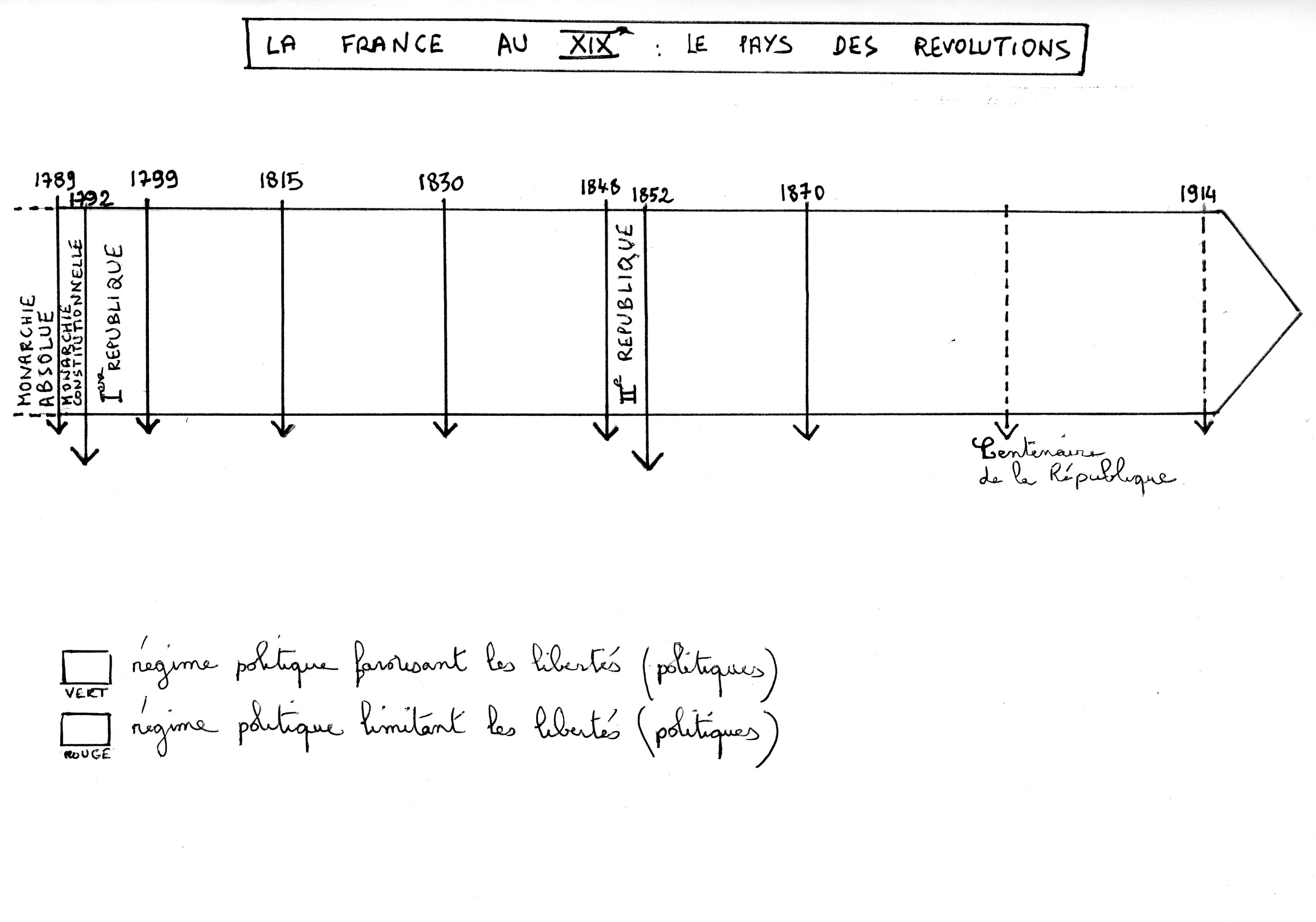 14 juillet : prise de la Bastille
Renversement du roi Louis XVI
Coup d’état militaire de Bonaparte
Début de la 1ère GM
Défaite de  Bonaparte à Waterloo
Napoléon III prisonnier des Prussiens
Révolution des Trois glorieuses
Révolution de Février
B) Le(s) pouvoir(s) politique(s)
B) Le(s) pouvoir(s) politique(s)
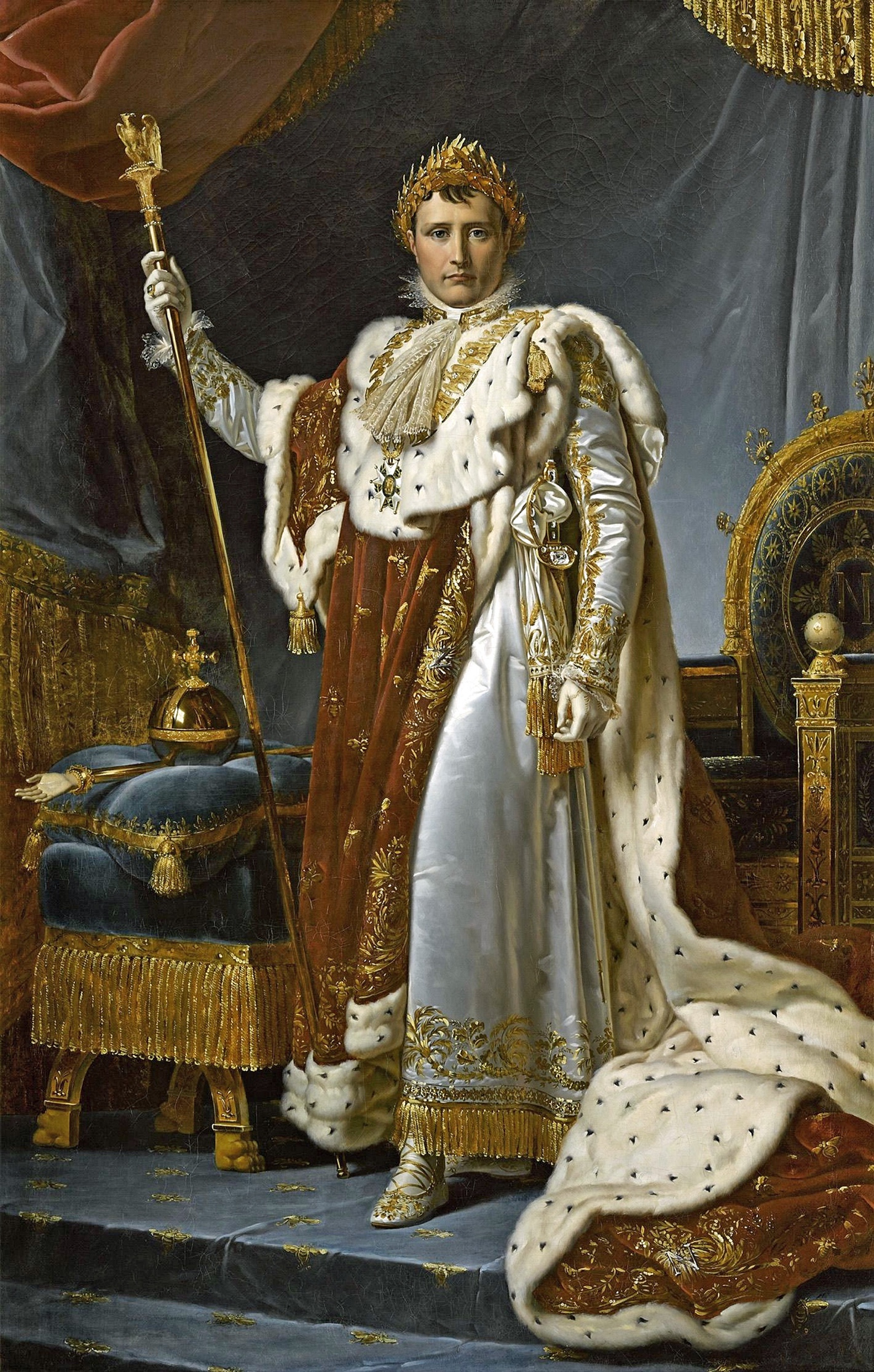 Napoléon Ier en costume de sacre par François Gérard, 1805, huile sur toile, 223 cm x 143 cm.
B) Le(s) pouvoir(s) politique(s)
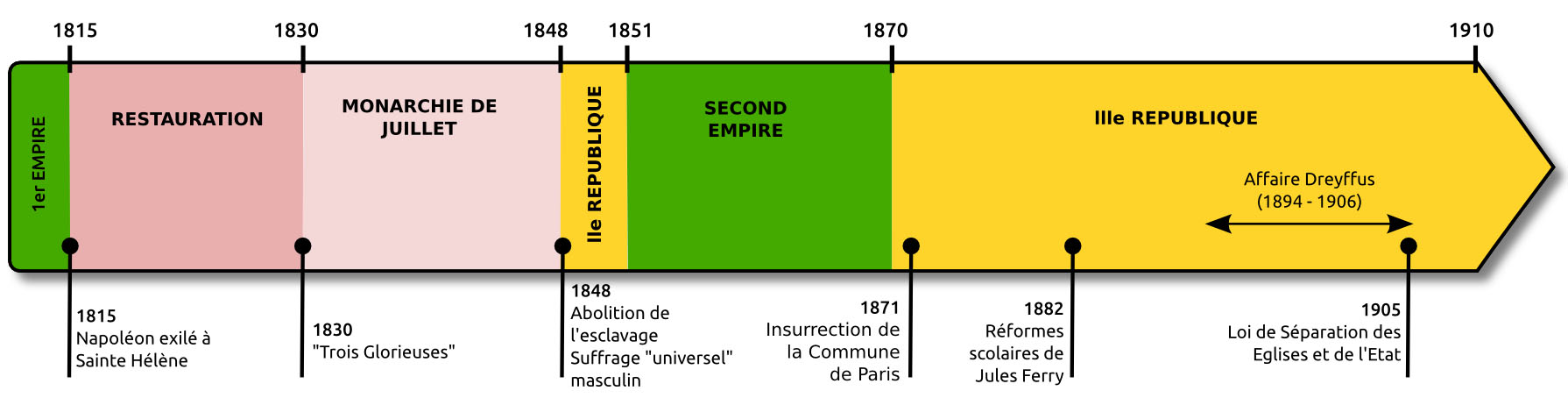 QUESTIONNER UN DOCUMENT : une représentation du pouvoir 
- Formez un binôme
- Elaborez dans un fichier numérique un questionnaire à destination d’élèves de cycle 3 comportant des questions relevant de la présentation (1), de la description (2) et de l’interprétation (3)
- Répondez aux deux questions suivantes si vous avez le temps :
Dans quel thème au programme pourriez-vous proposer ce questionnaire ?
Quelles compétences ce questionnaire permet-il de travailler ?
B) Le(s) pouvoir(s) politique(s)
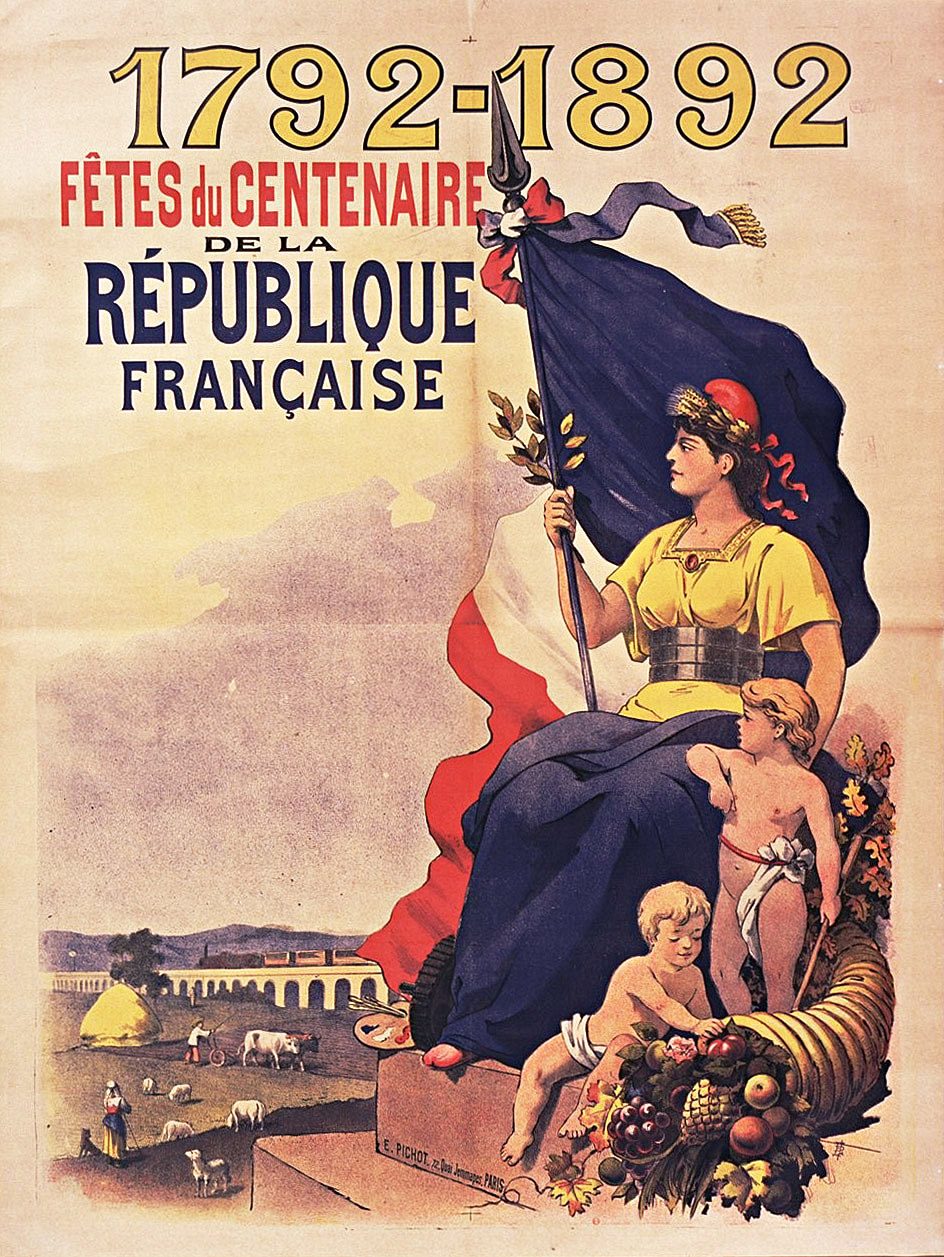 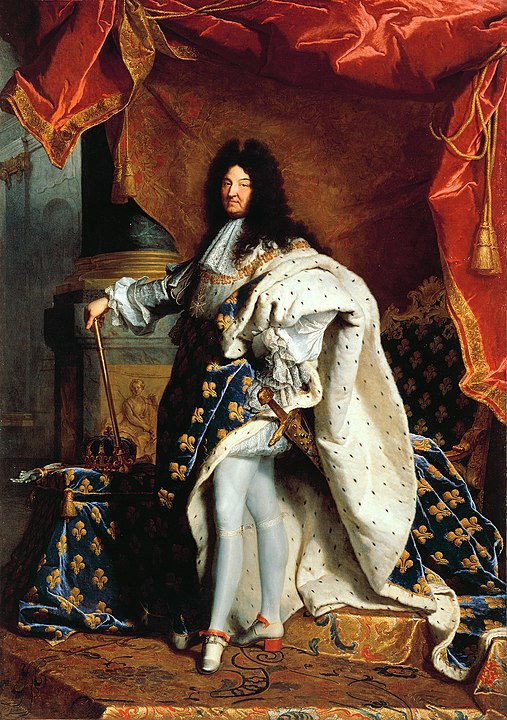 Affiche pour le centenaire de la République, Imprimerie Pichot, 1892, Paris, Bibliothèque nationale de France (BnF), 1m40 sur 1 m.
Louis XIV en costume de sacre, par Hyacinthe Rigaud, 1701, huile sur toile, hauteur : 2,77m, largeur : 1,94m, Château de Versailles et Musée du Louvre à Paris.
B) Le(s) pouvoir(s) politique(s)
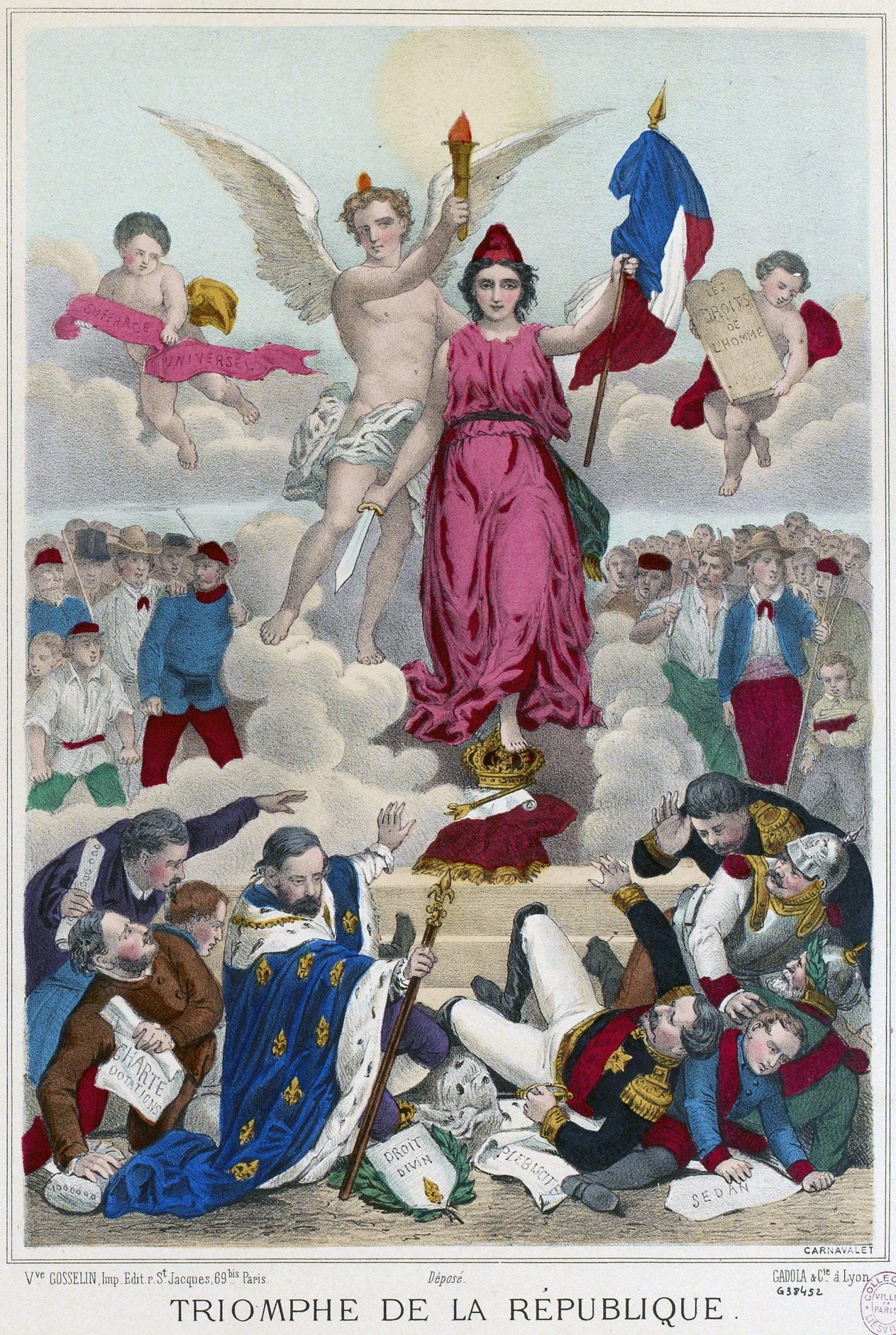 Triomphe de la République, lithographie coloriée, anonyme, 46 x 30 cm, 1875.